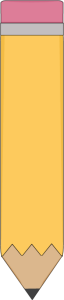 Class News
2nd Grade
Dec. 4- Dec. 8
Spelling Words

1. trail
2. pail
3. wait
4. cane
5. say
6. fake
7. safe
8. stay
9. way
10. snake
11. change
12. distance
13. winter
14. behind
15. shape
Ms. Mayo
School- 620-845-2585
Cell- 620-517-0941
Email- kmayo@usd360.com
Classroom Website-  www.weebly.mrskaramayo.com
Classroom Twitter-
@mskmayo
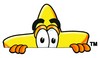 A Peek at this Week…
All 2nd Graders have a 3 point A.R. Goal for Dec. Every student made their goal in November- YAY!
The last day for tutoring until January, is Dec. 7th! 
K-12 Winter Music Concert is Monday Dec. 11th at 6:30 p.m. Second Graders are being provided a brown shirt for this, it will be sent home that day from school. They need to wear jeans and closed toed shoes, NO FLIP FLOPS! Please have your child in our classroom at 6:10 p.m. 
The school Christmas party is on Monday, Dec. 18th. Students are asked to bring a $5 dollar gift for the classroom exchange- boys a boy gift, girls a girl gift. If this is an issue- please let me know as soon as possible, so I can arrange for them to have one. School will dismiss at 2:00 p.m. following the party. 
School will dismiss for Winter Break on Dec. 19th at 12:00 p.m.
No School-Dec. 20- Jan. 3 for Winter Break